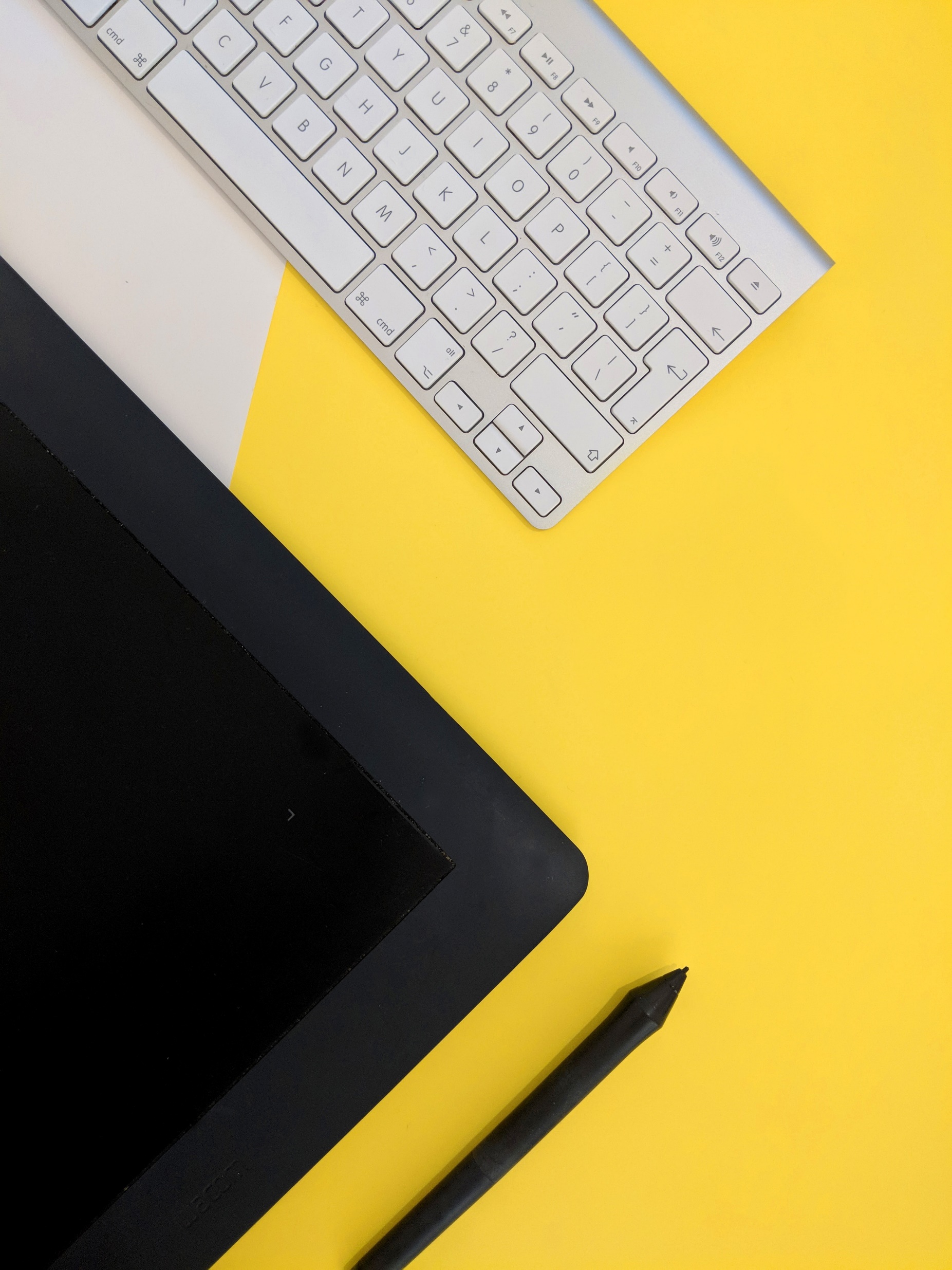 コンテンツマーケティングの始め方と
注意すべきポイント
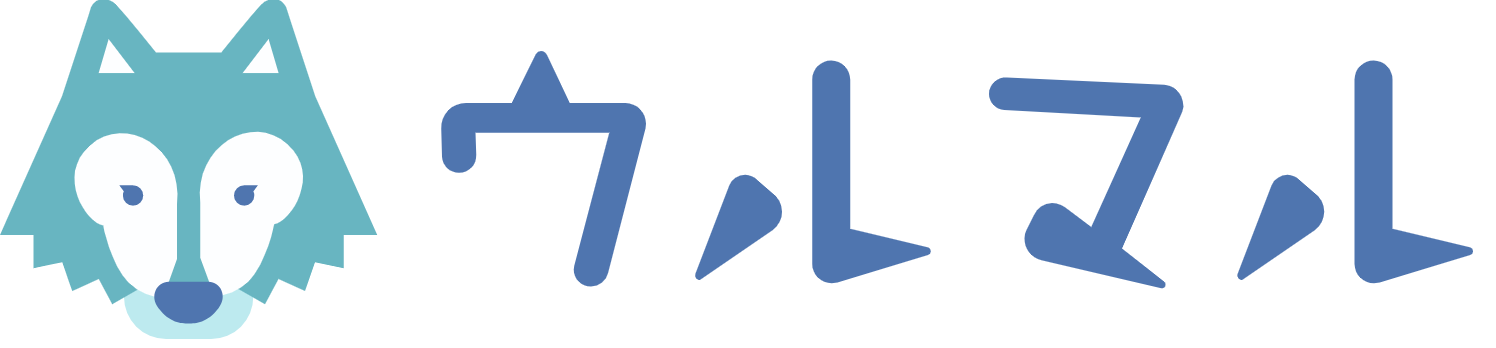 1
目次
コンテンツマーケティングの始め方と注意すべきポイント
コンテンツマーケティングとは何か？
コンテンツマーケティングで用いられるメディア
コンテンツマーケティングのメリット
コンテンツマーケティングの始め方
コンテンツマーケティングの手順
コンテンツマーケティングの成功事例
3
4
5
6
7
10
2
コンテンツマーケティングとは何か？
有効なマーケティング手法として、注目されるコンテンツマーケティングですが、正確に理解している方はどれほどいるでしょうか。まずは、コンテンツマーケティングの定義とその目的について、見ておきましょう。
コンテンツマーケティングの定義
「コンテンツマーケティング」という言葉が、日本のマーケティング関係者の間で使われ始めたのは2015年前後のこと。当時は、「新しいSEOの手法である」とか、「ビジネス関連のブログ記事を作成することである」など、様々な捉えられ方をされました。コンテンツマーケティング・インスティテュートの創始者である、ジョー・ビューリッチ氏は、コンテンツマーケティングの概念を世に広めてきた1人ですが、彼はコンテンツマーケティングの定義を次のように述べています。
コンテンツマーケティングは、価値のある一貫したコンテンツを作成・配布することに焦点を当てた、
戦略的なマーケティングアプローチです。
自社の見込み客を引き付け、最終的には収益性の高い購買行動を促すことを目的としています。
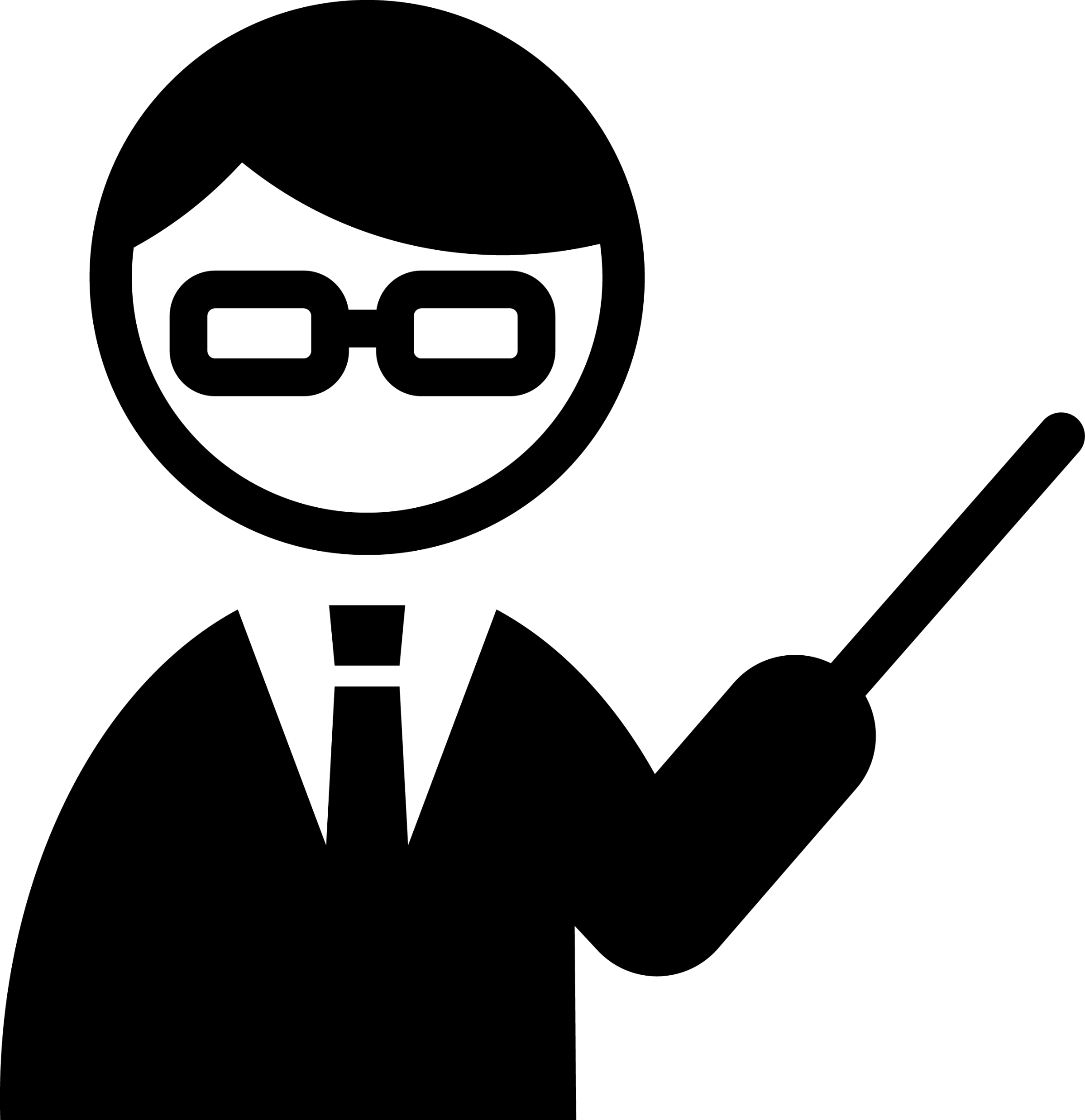 コンテンツマーケティングの目的
コンテンツマーケティングの先進国であるアメリカでは、マイクロソフトやP&G（プロクターアンドギャンブル）、シスコシステムズなど、世界的にも有名な大企業が、コンテンツマーケティングを有効活用しています。これらの企業がコンテンツマーケティングを利用する理由として、以下の3つを挙げています。
売り上げ数値の増加
コストの削減
企業に忠誠心を抱く
良好な顧客の獲得
コンテンツマーケティングは、言うまでもなく、マーケティング手法の一つです。マーケティングとは端的に言うと、「企業が顧客と良好な関係を築き、顧客が自社の製品やサービスを購入し続ける仕組み」を作ることです。自社の製品やサービスを売り込む代わりに、見込み客や顧客が関心を持ちそうなコンテンツを常に提供し、自社に興味を持ってもらうことが初めの一歩です。そこから徐々に製品・サービスに目を向けてもらい、購買行動を取ってもらうことが、最終的な目標です。
3
コンテンツマーケティングで用いられるメディア
コンテンツマーケティングにおいては、質の高い見込み客を獲得するために、単独のメディアのみを利用しているだけでは、成果は限定的と言えるでしょう。世にメディアと呼ばれる存在は数多くありますが、それらは「ペイドメディア」、「アーンドメディア」、「オウンドメディア」の3つに分類することができます。これを「トリプルメディア」と称しています。
ペイドメディア（paid media）
ペイドメディアは、企業が広告費を対価に広告枠を購入し、予め制作した企業や商品の広告を行う媒体です。テレビやラジオ、新聞・雑誌など、従来からマスメディアと呼ばれるものです。費用は高額になりますが、企業一社ではリーチしにくい、大勢のオウディエンスに情報を拡散することが可能です。
アーンドメディア（earned media）
「アーンドメディア」の「アーンド」とは、「earned＝獲得する」という意味です。何を獲得するのかというと、ユーザーの共感や顧客からの信頼感です。TwitterやFacebookなどのSNSや、営業目的でない個人ブログ、また口コミなどがアーンドメディアにあたります。
オウンドメディア（owned media）
オウンドメディアとは、企業が自社で所有するメディアの総称です。企業の公式サイトはもちろん、メールマガジン、紙媒体の会社案内、商品のカタログやチラシなど、多岐に渡ります。消費者にリーチし、自社ブランドを向上させることを目的としています。昨今では、WEB上で展開される、自社でコントロール可能な情報発信メディア、という意味合いが強くなっています。
オウンドメディア
流入
誘導
伝播
流入
Webサイト、ECサイト、
メールマガジン、カタログ、
チラシ、パンフレットなど
アーンドメディア
ペイドメディア
SNS、個人ブログ、
口コミサイト、掲示板など
テレビ、ラジオ、新聞・雑誌、
ネット広告（リスティング、ディスプレイ）など
コンテンツの継続的な発信
トリプルメディアで相乗効果が発生
4
コンテンツマーケティングのメリット
コンテンツマーケティングには、顧客との関係性やコスト面など、従来の広告手法にはない様々なメリットが存在します。その内容を具体的に見ていきましょう。
「顧客ロイヤリティ」とは、会社や商品に対し、消費者が愛着を感じることを指します。
自社サイトへの訪問者に、読みたくなるような記事を継続して提供することで、「このサイトに来れば、欲しい情報が手に入る」という認識を持たせることが重要になります。その結果、訪問者はその企業の製品やサービスにも興味を抱き、同じような商品を購入しようと検討する際は、他社ブランドではなく、その企業のブランドを選ぶようになるのです。
顧客ロイヤリティ
の向上
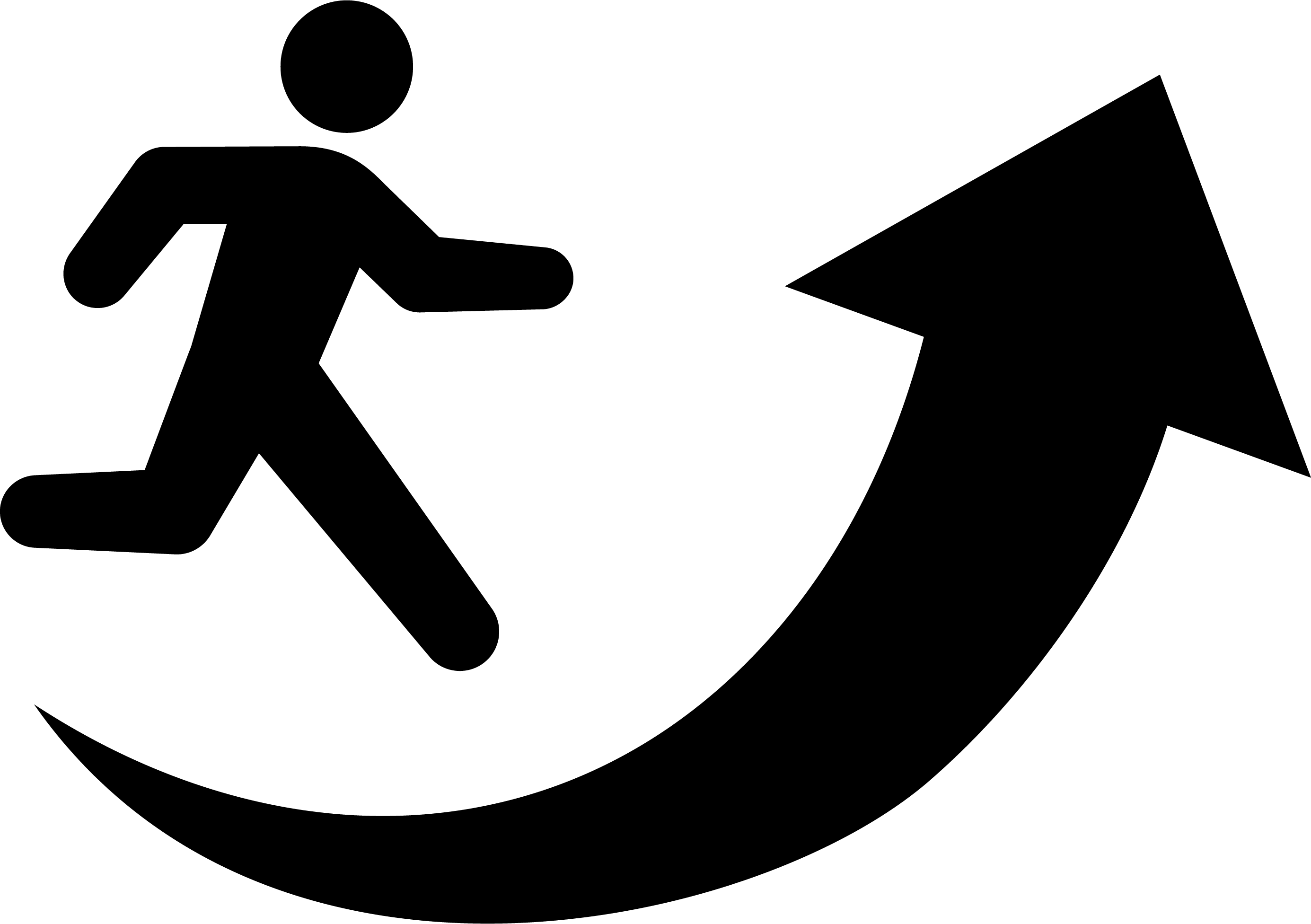 テレビやラジオ、Webなどの広告は、広告費を支払い続けなければ広告効果が得られません。一方、コンテンツマーケティングは、記事の作成を外注すればその費用はかかりますが、一旦公開すれば、それ以上のコストはかからないのがメリットです。
しかも広告とは違い、広告費を払い続けなくても、コンテンツを求めて一定の読者は流入してくるでしょう。コンテンツマーケティングは、広告費を削減する効果も期待できるのです。
広告費の節約
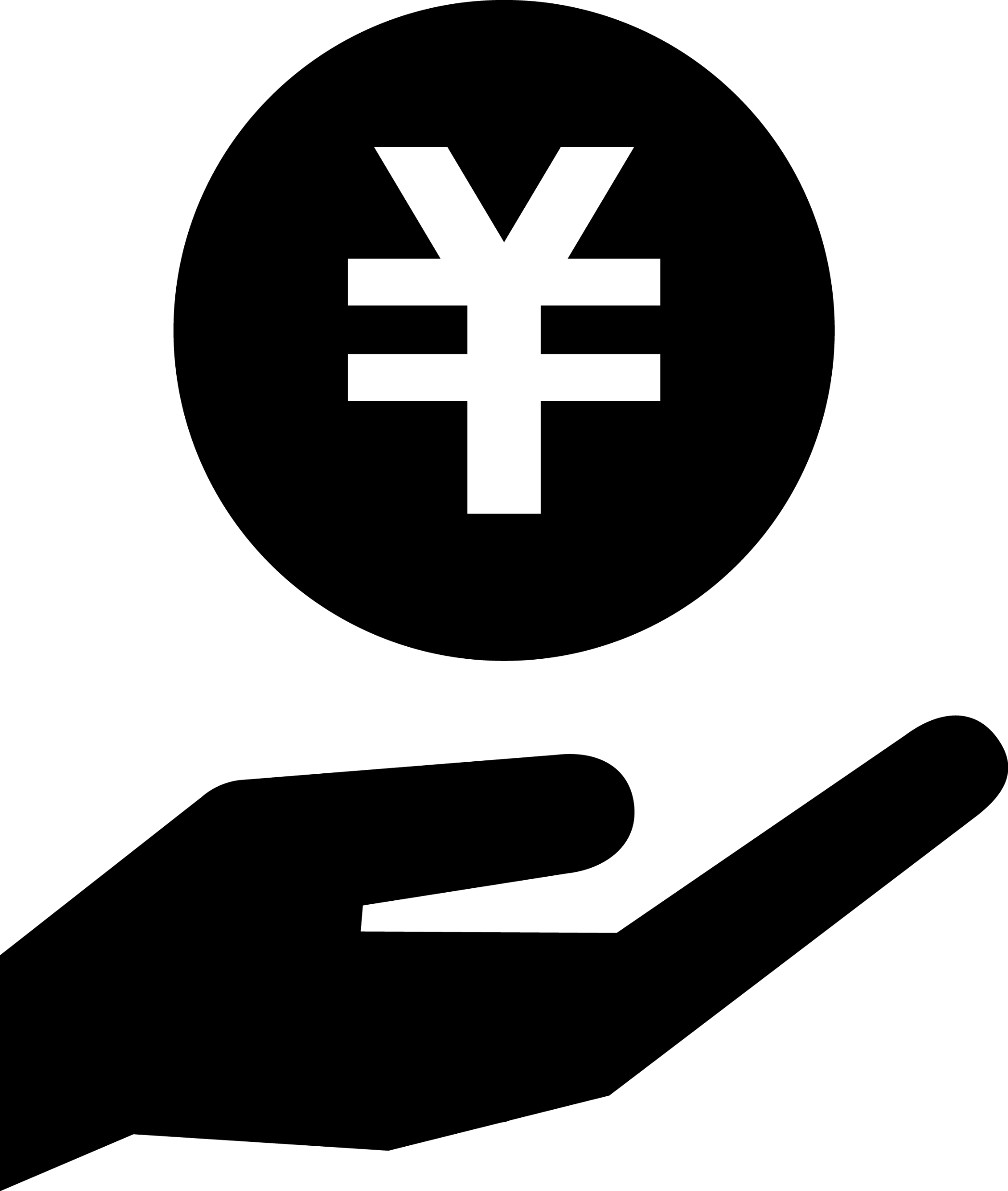 広告を出稿する場合、出稿を止めてしまえば、せっかく作成した広告コンテンツは人目に触れることはありません。しかし、コンテンツマーケティングでは、一度、コンテンツを作成して公開すれば、サイトを閉鎖でもしなければ、読者はいつでも閲覧することが可能です。ブログ記事などであれば、本数が増えるほど、記事の内容に興味を持つ見込み客の流入経路は拡大します。コンテンツマーケティングを継続することにより、コンテンツは見込み客獲得のための資産として蓄積されるのです。
コンテンツの
資産化
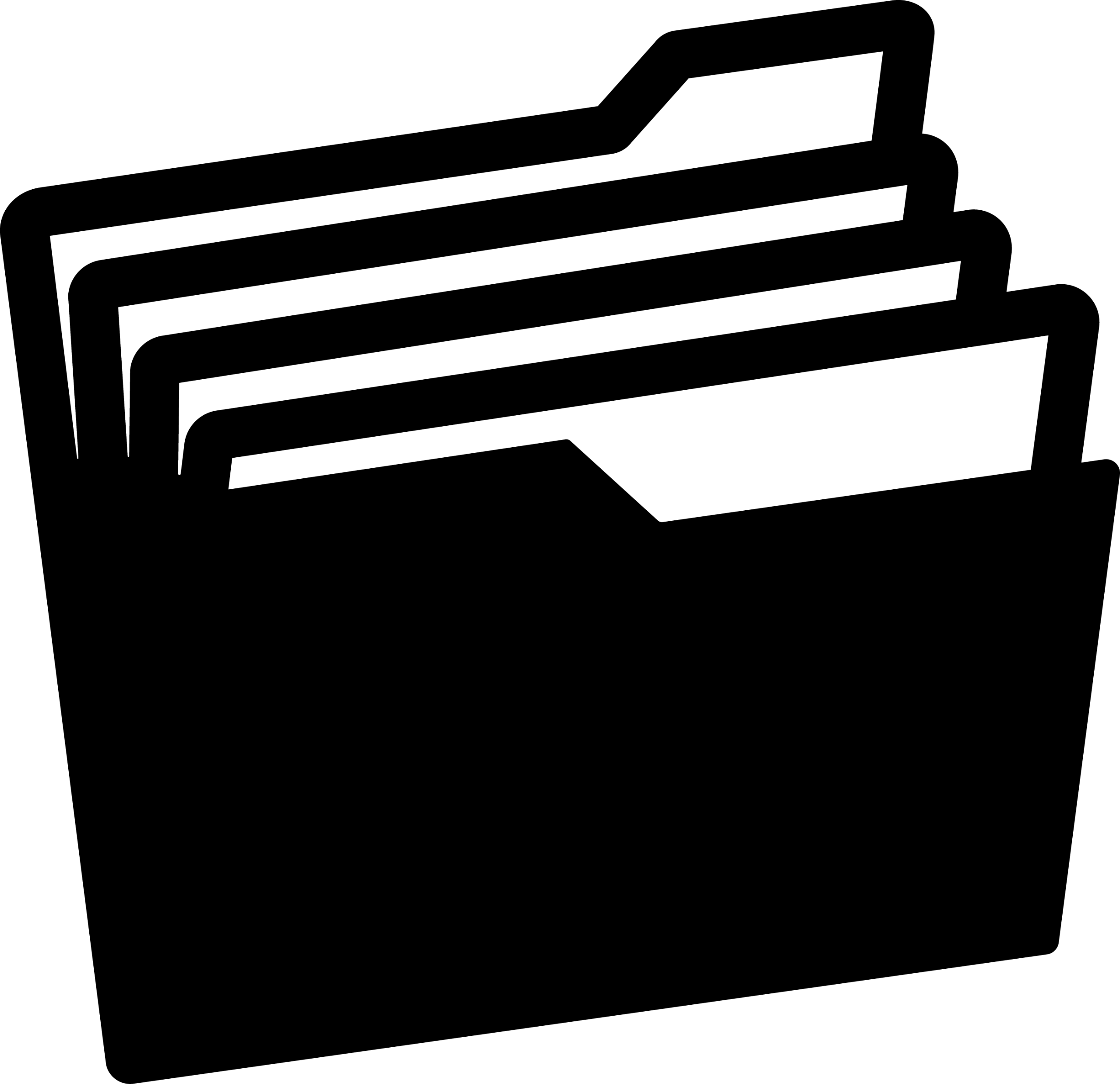 5
コンテンツマーケティングの始め方
コンテンツマーケティングを成功させるためには、目的やターゲットを定めた上で現状を分析するなど、事前の準備が何よりも重要になります。コンテンツマーケティングを始めるための手順について紹介します。
1
・コンテンツを作成する目的を明確にする
・KGIとKPIを設定する
目的の設定
2
・ターゲットとする消費者の人物像を設定する
・ペルソナとしてターゲットの人物像を具体化する
ペルソナの設計
3
・目標に対する課題を分析する
・外部環境と内部環境をデータやアンケートを用いて分析する
現状の分析
4
・ペルソナの意識やニーズの段階に応じた適切なコンテンツを検討する
・潜在ニーズを顕在化させ、購買意欲を高める工夫をする
コンテンツの設計
5
・長期的にコンテンツを量産する運用体制を構築する
・コンテンツの管理や作成の担当者を決定する
運用体制の構築
6
・リリース後はアナリティクスなどで効果測定する
・KPIを達成するために内容調整やコンテンツ拡充に取り組む
効果測定の実施
効果測定とコンテンツ作成を繰り返してPDCAを回す
6
コンテンツマーケティングの手順　①
1. 目的の設定
企業が資金と人材を投じて事業を行う限り、一定の期間に決められた目標を達成することが求められます。コンテンツマーケティングという施策においても、明確な目標、目的の設定が欠かせません。目的は、企業名や自社製品・サービスの認知なのか、あるいは、問い合わせの件数を増やすことなのかによって、作成するべきコンテンツの内容は違ってきます。

ただ、思い出して頂きたいのは、コンテンツマーケティングの定義です。コンテンツマーケティングは、価値のあるコンテンツを作成・公開することで、自社の見込み客を引き付け、最終的には収益性の高い購買行動を促すことが最終ゴールなのです。従って、いくつかある目的は、見込み客を自社製品・サービスの購入へと導くためにある指標と言えます。最終ゴールがKGI（Key Goal indicator＝重要目標達成指数）であるならば、各目的はKPI（Key Performance indicator＝重要業績評価指数）ということになります。
KGI：売上向上
KPI
問い合わせ件数向上
KPI
顧客ロイヤリティ向上
KPI
認知度向上
2. ペルソナの設計
企業がある商品を開発する際には、ターゲットとする消費者の人物像を設定します。これを、「ペルソナ」と呼びます。ペルソナの設定は、コンテンツマーケティングにおいても、大きな意味を持っています。性別や年齢、職業、趣味、家族構成、使っているデジタルデバイスの種類など、人物像を細かく肉付けすることにより、ターゲットとする読者が関心を持つコンテンツを作成する指針になります。
ペルソナ例
高橋由衣／女性／29歳／マーケティング部チームリーダー／年収400万円
居住地：杉並区　　　家族構成：一人暮らし／父、母、兄
趣味：カフェ巡り、Instagram投稿、料理、出社前のジョギング
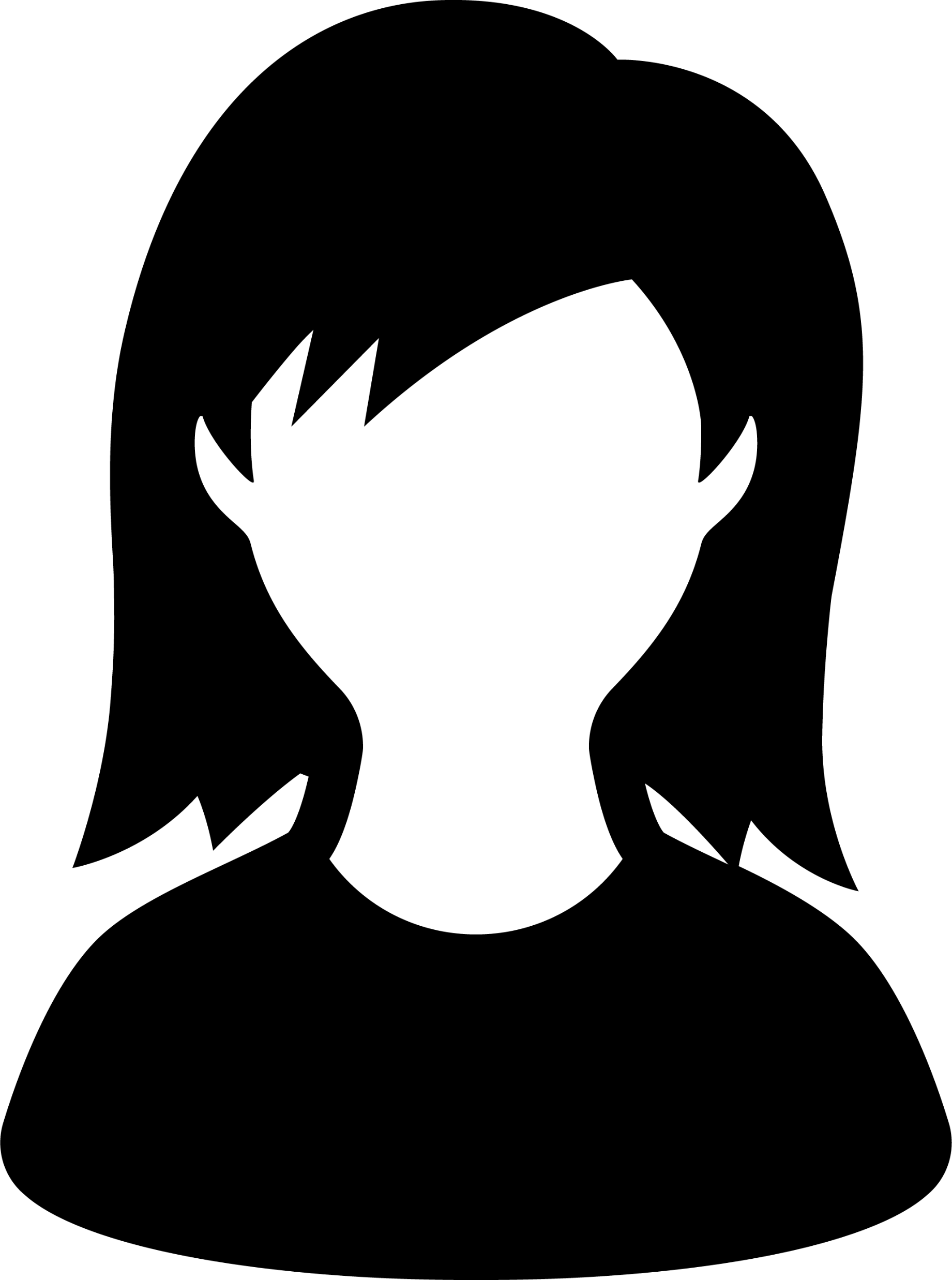 7
コンテンツマーケティングの手順　②
3. 現状の分析
目的、ペルソナの設定が済んだら、次に現状の分析を行います。達成するべき目標に対して、現状で何が実行できていて、何が実現できていないのかを洗い出します。

自社が置かれている業界や市場、競合社の動向を調べ、外部環境の分析に努めます。また、自社の顧客に対してインタビューやアンケート、営業部門へのヒアリングなどを実施し、内部環境の分析も行いましょう。両者を把握することにより、コンテンツマーケティングにおける情報発信のテーマが明らかになるでしょう。
内部環境の分析
外部環境の分析
顧客インタビュー・アンケート／
営業部門へのヒアリング／
Googleアナリティクスの分析　など
市場調査／SWOT分析／
PEST分析／5Force分析　など
4. コンテンツの設計
設定したペルソナが、どのような経緯で潜在的なニーズを顕在化させ、購買行動をおこすのか、その過程を認識した上で、作成するコンテンツの設計を行います。

コンテンツマーケティングは、読者を見込み客に変え、商品を購入する顧客に育て、最後は自社のファンにして、製品・サービスを他人に薦めてもらうシステムづくりでもあります。そのため、それぞれの段階の顧客ニーズを満たす情報を、適切なタイミングで提供することが求められます。
プロジェクトストーリー
商材の特徴紹介コンテンツ
潜在ニーズに訴求するコンテンツ
SNS
情報
収集
比較
検討
購買
検討
購買
拡散
無関心
認知
商材のメリット・デメリット
お客さまの声・よくある質問
お役立ちコンテンツ
8
コンテンツマーケティングの手順　③
5. 運用体制の構築
コンテンツマーケティングは、即効性のある施策ではありません。短期的な売上アップを狙うなら、広告出稿などのプロモーションの方が効果的です。

コンテンツマーケティングは、長期的なスパンで継続して行うことが前提となります。それには、運用体制をしっかり構築しておくことが望まれます。誰がコンテンツを作成・公開し、誰がその後のコンテンツの管理と運営を行うのか、担当者を決めておきましょう。
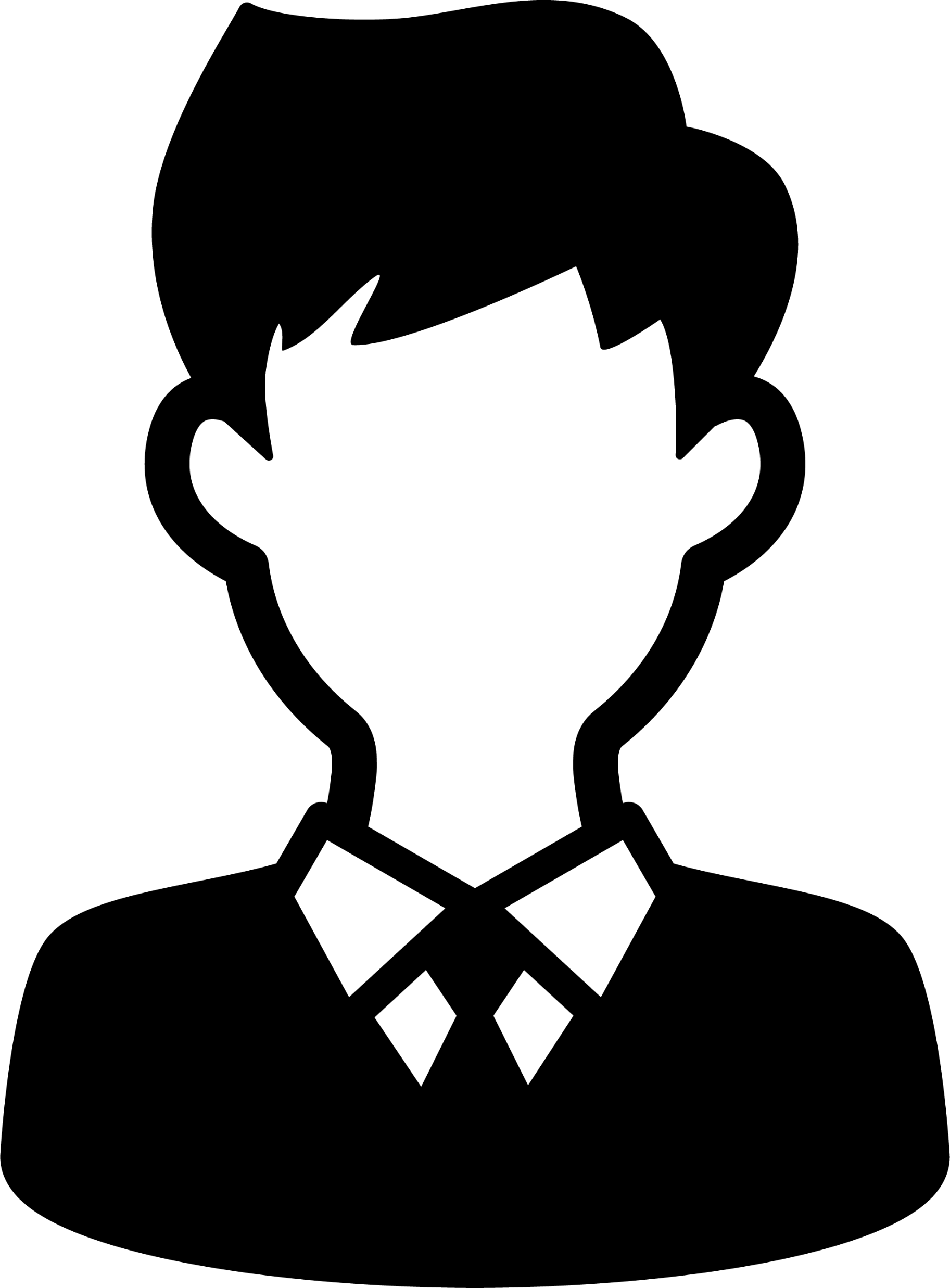 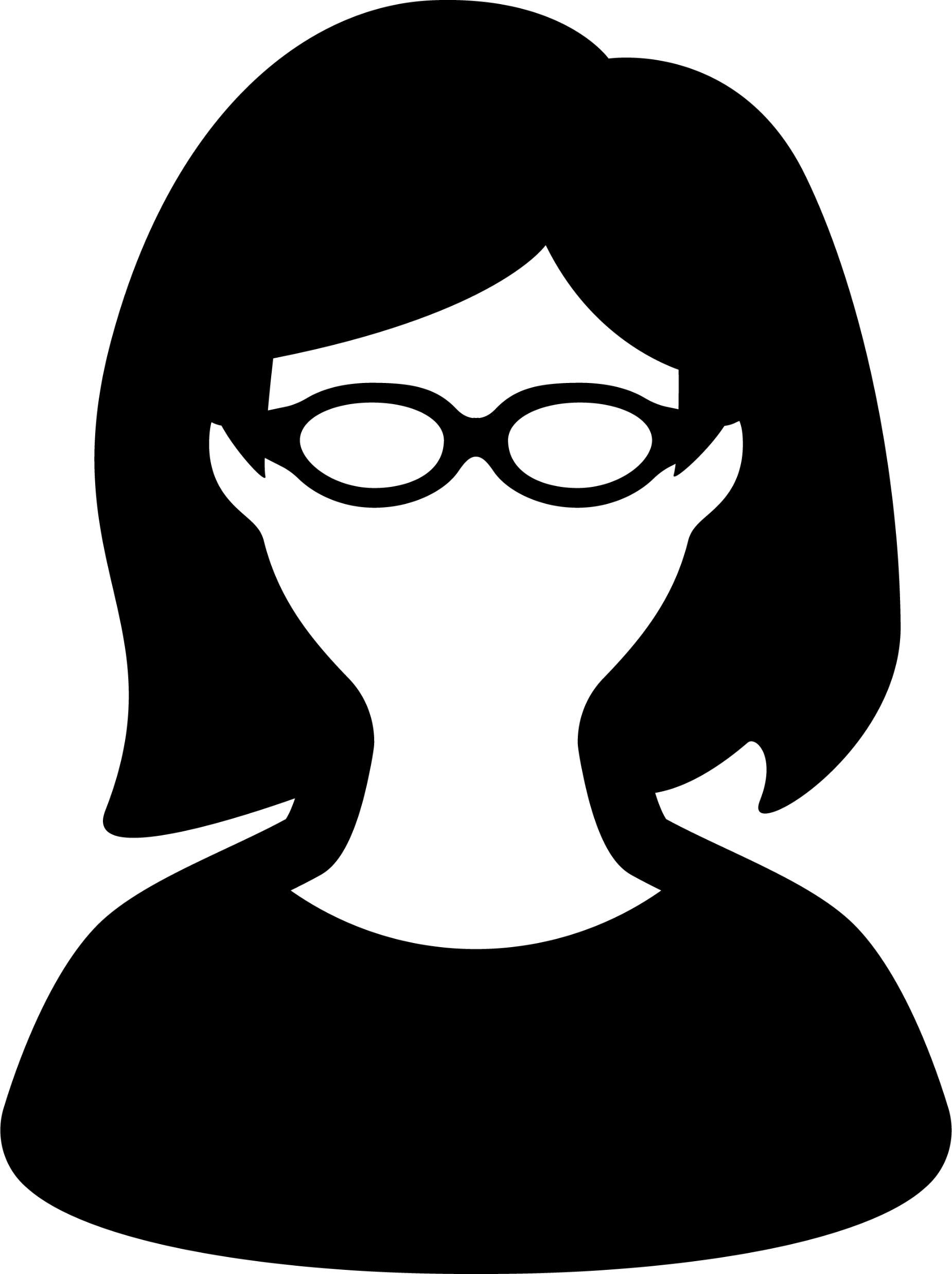 編集長・管理者
SEO会社
社内体制
連携
協力会社
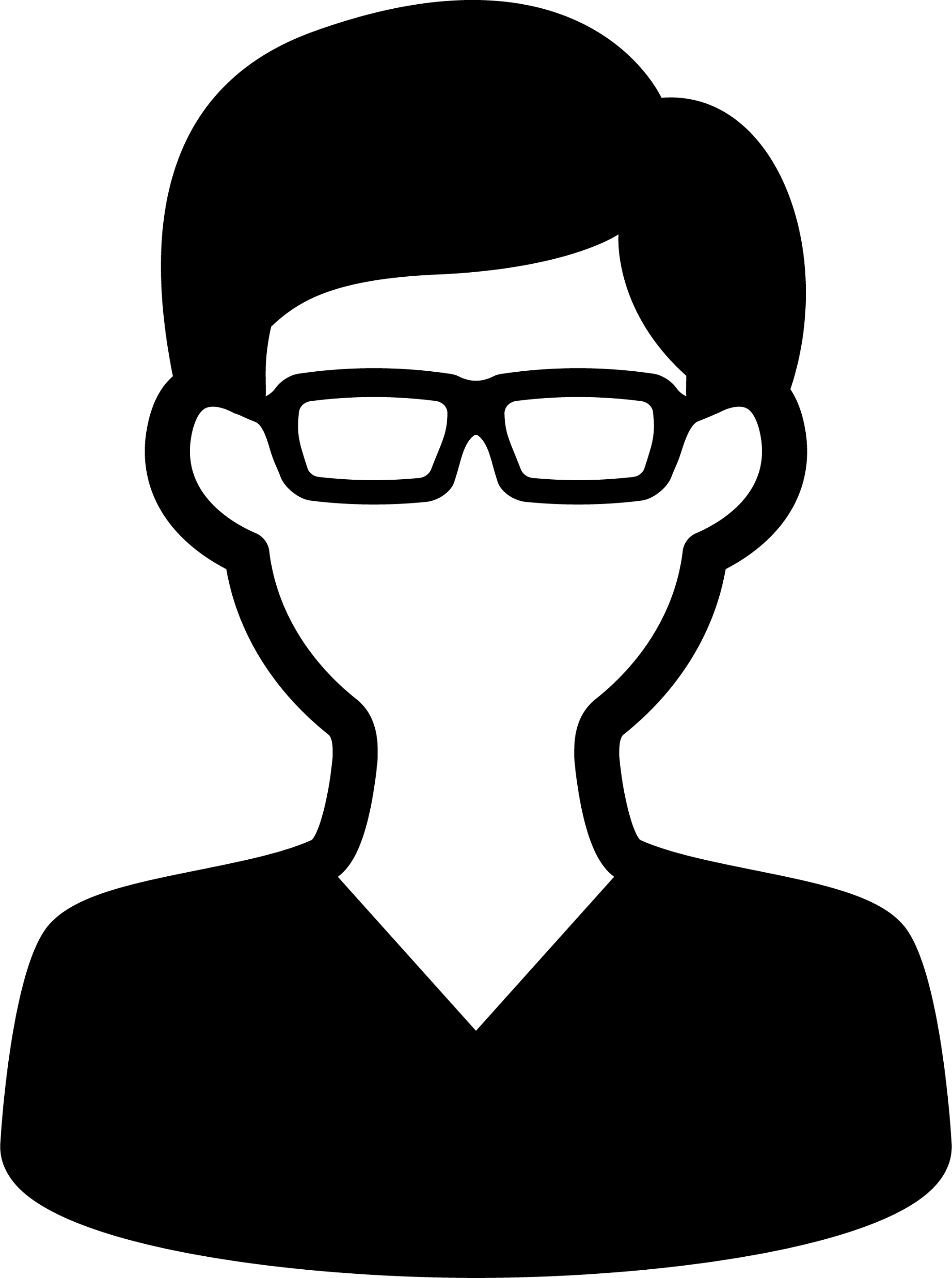 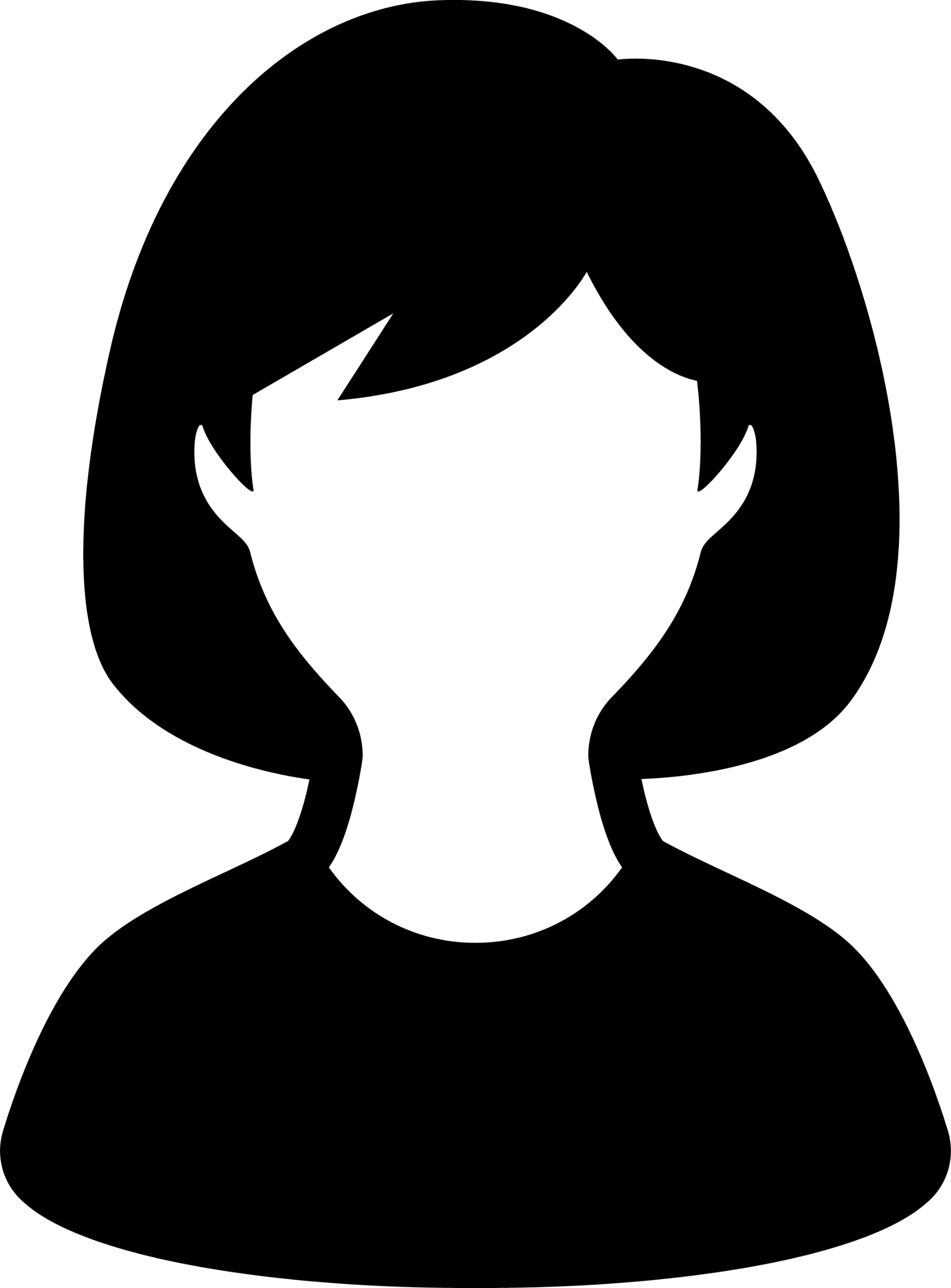 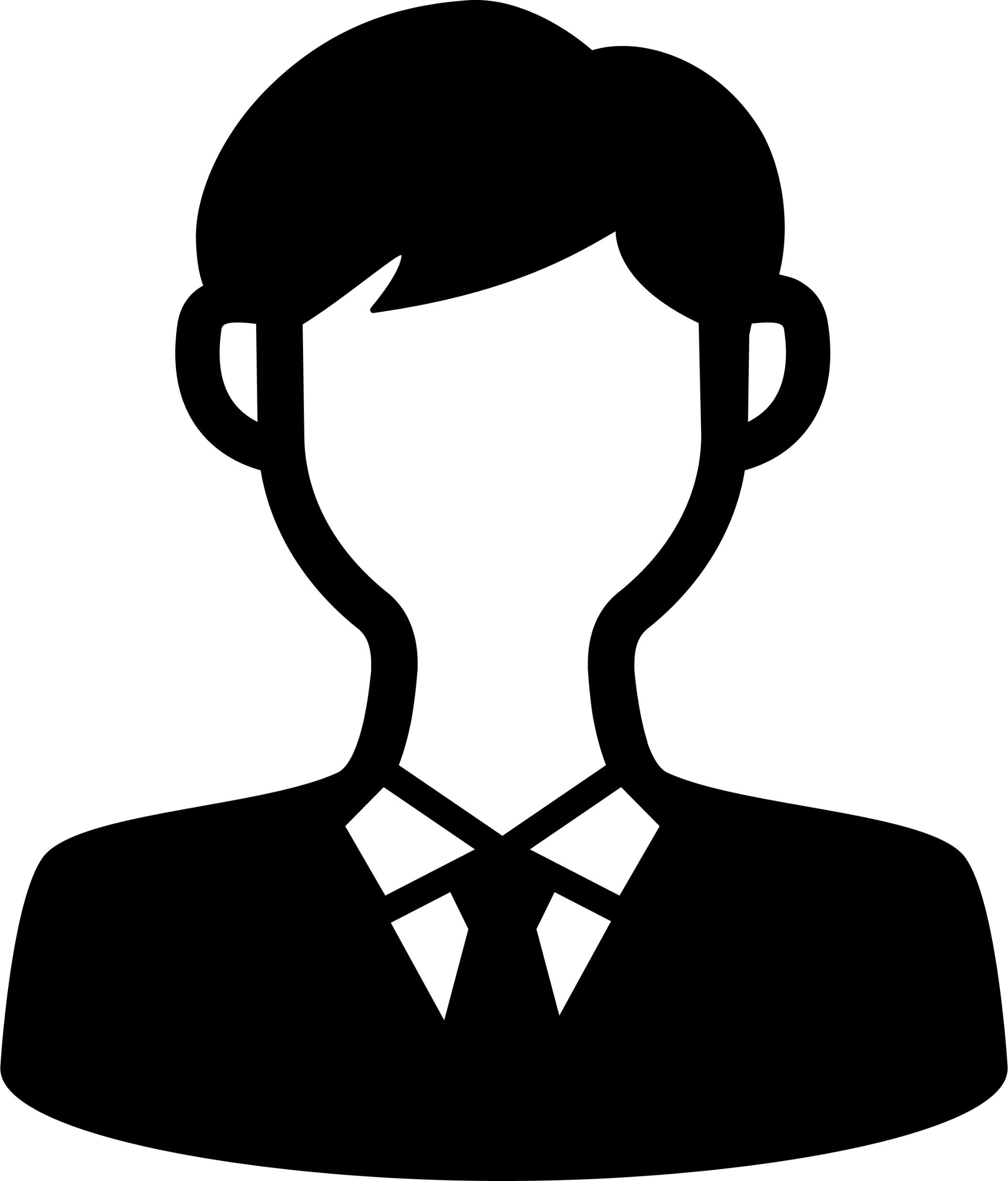 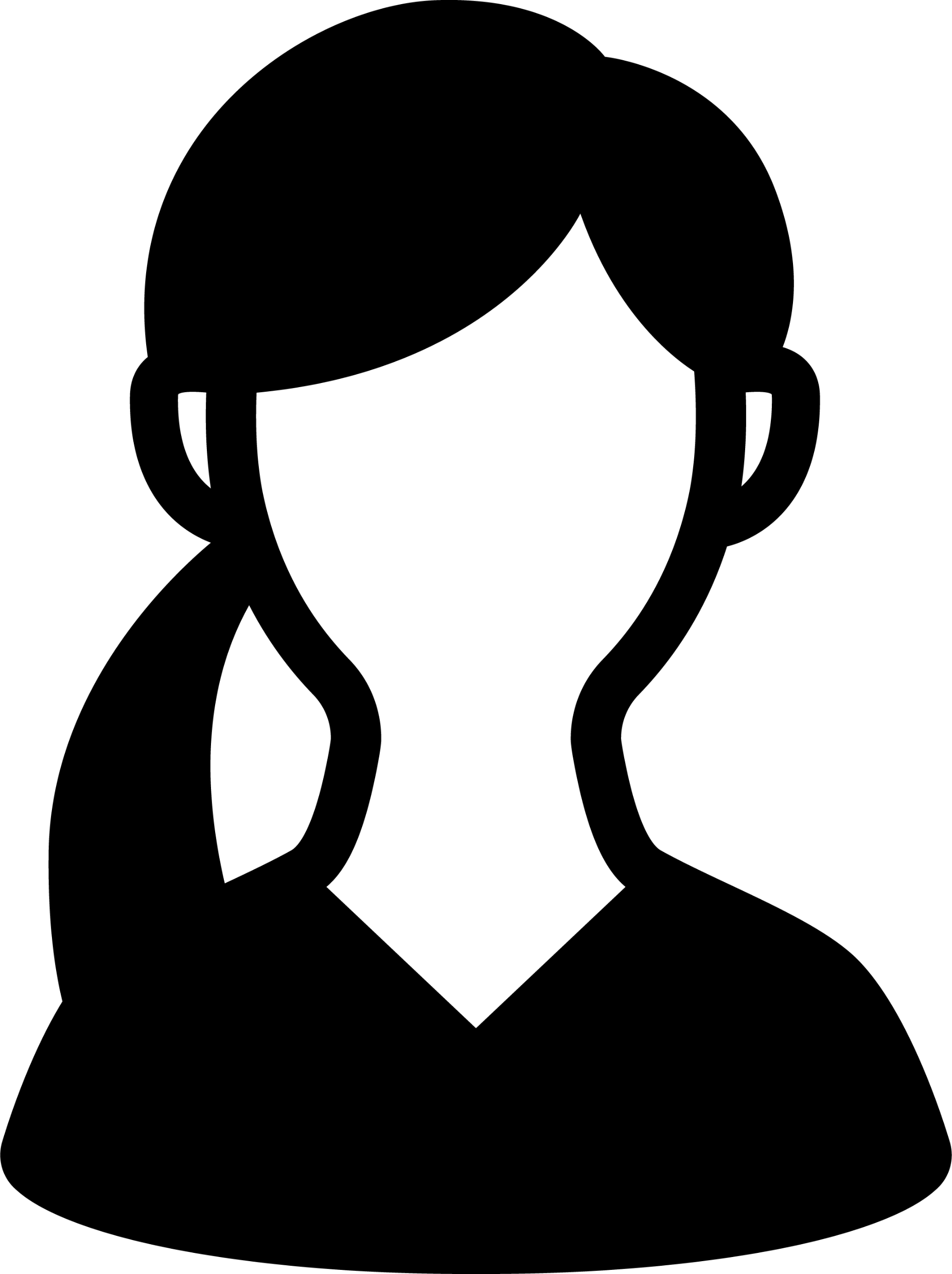 ライター
デザイナー
運用・分析担当
広告代理店
6. 効果測定の実施
コンテンツマーケティングは、コンテンツを作成し、公開したら終わり、というものではありません。それぞれのターゲットに向けて配信されたコンテンツが、目的を達成するためにどれだけ貢献したか、Googleアナリティクスなどの分析ツールを用いて、定期的に測定することが必須です。

それには、指標となるKPIを定める必要があります。このKPIは、サイトのユーザー数、PV数、問い合わせの数、SNSでのシェア数など、様々です。貢献度に気を配りつつ、PDCAを回しながら、コンテンツを最適なものへとブラッシュアップしていくのです。
9
コンテンツマーケティングの成功事例（国内）
実際に、コンテンツマーケティングを実施している企業は、どのように成果を上げているのでしょうか。国内の成功事例を、2つご紹介します。
ライフネット生命
ネット保険大手のライフネット生命が運営する「ライフネットジャーナル」は、仕事や健康、お金など、一見すると保険とは関係のないトピックの記事が並んでいます。生命保険は、結婚・出産・退職など、人生の節目に購入や見直しを検討することの多い商品です。ですから、普段から生命保険のことを考えている人は、あまり多くはないのが現状です。

そこで、同サイトでは、一般の人が関心を持ちそうなテーマを選び、記事にしています。これにより、潜在顧客との接点を多く持つようにしました。自社の保険商品を押し付けることなく、いざ生命保険が必要になった時、ライフネット生命を思い出してもらう仕組みを作ったのです。
ライフネットジャーナル　https://media.lifenet-seimei.co.jp/
POINT
・生命保険とは一見関係のない、日常生活のお役立ちコンテンツを発信
・潜在顧客の検索流入やSNSからの流入を促す
・生命保険の加入を検討する際に、いつも触れている「ライフネット生命」を思い出してもらえるように
SUUMO
リクルートが運営する不動産サイト「SUUMO」が、「SUUMOタウン」というオウンドメディアを起ち上げています。サイトに掲載されている記事は、実際にその街で暮らした人が執筆しており、街に対する愛情にあふれています。

「きよらかな水、摩訶不思議薬膳中華にアドベンチャー―松本で暮らした1年半」や、「ぼくは両さんになりたかった。★谷根千ラプソディー」など、純粋な読み物として面白いコンテンツが満載です。読者が読みたいと思うコンテンツを公開し、読者がサイトのファンになる。読者が家を借りたい、買いたいという時にはSUUMOを思いうかべてもらう。コンテンツマーケティングの一連の流れが、見事に再現されている事例と言えるでしょう。
SUUMOタウン　https://suumo.jp/town/
POINT
・街に対する愛情や魅力が感じられる、良質なコンテンツを発信
・新コンテンツを楽しみにするリピートユーザーを増やし、街に対するあこがれの気持ちも醸成
・引っ越しを検討する際に「SUUMO」を思い出して利用してもらえるように
10
コンテンツマーケティングの成功事例（海外）
コンテンツマーケティング先進国の海外では、ブランディングにも貢献する戦略的なコンテンツが発信されています。ここでは、海外の成功事例を2つご紹介します。
Pure VPN
VPN（Virtual Private Network）サービス事業を展開するPure VPNが運営する、サイバーストーキング専門のオウンドメディアです。サイバーストーキングの被害に遭いやすい女性向けに、情報発信されています。サイバーストーキングについての知識や、実際に被害を被った女性へのインタビュー、セキュリティーの専門家によるアドバイスなどが公開されています。

読者に対し、サイバーストーキングの恐ろしさを、「Learn＝知識」、「Inspire＝喚起」、「Trust＝信頼」の3段階で示し、警戒するよう促しています。その上で、サイバーストーキングを回避する方法と、VPNが防御にどのように役立つかを掲示しているのが特徴です。
Let`s STOP Cyberstalking　https://www.purevpn.com/stop-cyberstalking
POINT
・サイバーストーキングの被害に遭いやすい女性をターゲットにコンテンツを発信
・サイバーストーキングの脅威を「Learn＝知識」、「Inspire＝喚起」、「Trust＝信頼」の3段階で提示
・脅威を啓蒙した上で、VPNのニーズを顕在化する
Redbull
Redbull社は、エナジードリンクを提供する飲料メーカーです。「The Red BULLETIN」は、同社が運営するオウンドメディア。商品のターゲット層である、スポーツ好きの若者向けに、彼らが興味を持ちそうな話題を取り上げています。

効果的なフィットネス方法や、アスリートの生きざまなど、一見、商品とは関係のない記事ばかりです。商品の宣伝は一切行わず、ひたすらターゲット層が欲しがる情報を公開することで、自社への信頼を獲得しているのです。
The Red BULLETIN　https://www.redbull.com/us-en/theredbulletin
POINT
・エナジードリンクのターゲット層が好むスポーツ・フィットネス関連コンテンツを発信
・オウンドメディアのリピート訪問率を高め、ファンを増やす
・顧客のエンゲージメントを高め、商品のブランディングにも寄与する
11